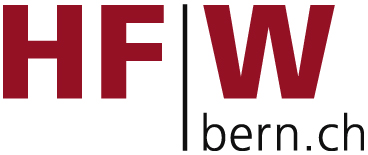 Grundlagen Englisch
Past perfect simple
Past perfect continuous
HFW Bern
Philipp Brunner
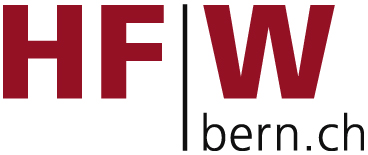 Overview – all tenses
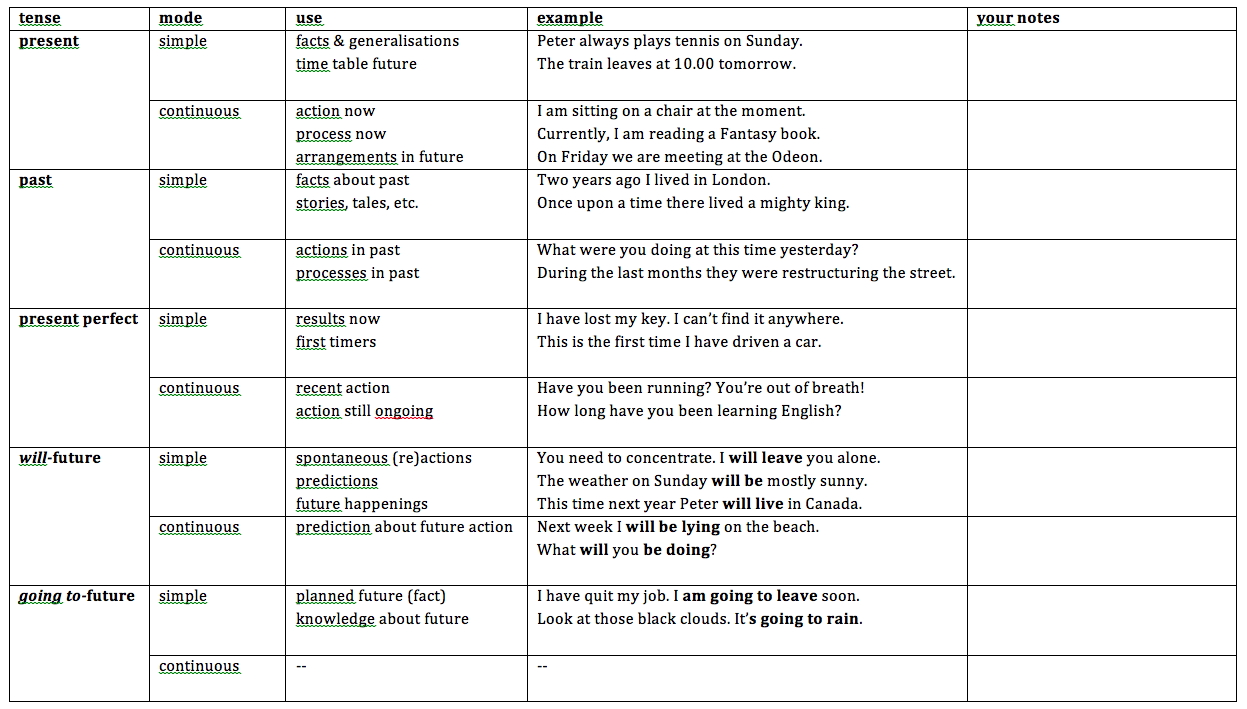 Englisch Grundlagen, Past Perfect
1
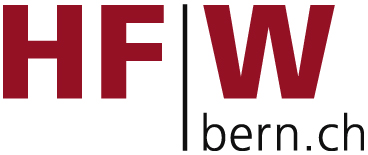 Past perfect simple: forms
Englisch Grundlagen, Past Perfect
2
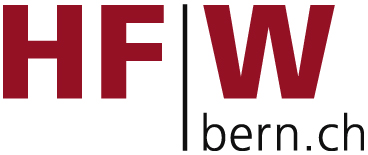 Past perfect simple: forms
Englisch Grundlagen, Past Perfect
3
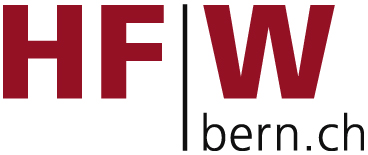 Past perfect simple: use
Use the past perfect when you are already talking about the past, and want to talk about an earlier past action.
	 When I woke up the garden was all white. It had snowed 	      that night. (before I woke up)
	 I arrived at the coffee bar twenty minutes late. My friends 	      had already  gone. (before I arrived)
Make the past perfect with had / hadn’t + the past participle.
The past perfect is the same for all persons.

!!! Be careful: I’d can be I had. It can also be I would. !!!
Englisch Grundlagen, Past Perfect
4
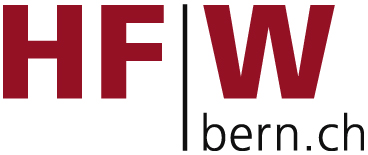 Past perfect simple: use
In pairs, discuss these examples:
Englisch Grundlagen, Past Perfect
5
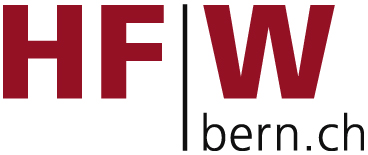 Past perfect simple: use
Now, discuss these examples, too:
Englisch Grundlagen, Past Perfect
6
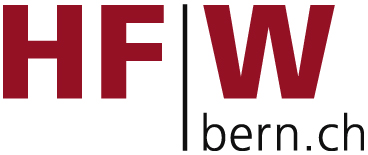 Past perfect continuous: forms
Englisch Grundlagen, Past Perfect
7
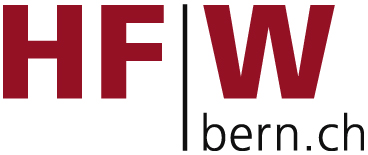 Past perfect continuous: forms (2)
Englisch Grundlagen, Past Perfect
8
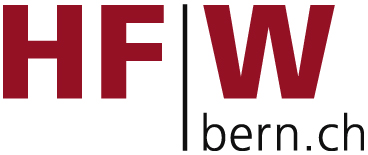 Past perfect continuous: use
Use the past perfect continuous when you are already talking about an action in the past, and want to talk about an earlier past action.
	 We’d been playing tennis for about an hour when it 			started to rain heavily.
	 Paul went to the doctor last Friday. He hadn’t been 				feeling well for some time.
Make the past perfect continuous with had / hadn’t + been + verb-ing.
The past perfect continuous is the same for all persons.
Englisch Grundlagen, Past Perfect
9
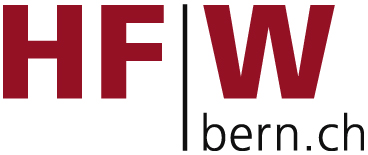 Past perfect continuous: use
In pairs, discuss these examples:
Englisch Grundlagen, Past Perfect
10
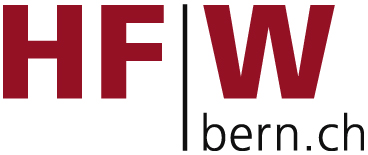 Past perfect continuous: use
Now, discuss these examples, too:
Englisch Grundlagen, Past Perfect
11
Your turn!
Murphy Copies: Units 15-16
Grammar Book: Unit 10
15 minutes
Englisch Grundlagen, Past Perfect
12